Semantisatieverhaal AA:
Mijn zus heeft twee zoons. Dat zijn mijn neefjes. Ze zijn ongeveer net zo oud als jullie. Hun moeder is regelmatig wanhopig omdat de jongens heftig, erg kunnen stoeien samen. Er zijn dagen dat ze geniet van de vrede, de rust in huis. Op die dagen gamen de jongens of voetballen ze samen buiten. Maar die dagen komen maar zelden, bijna nooit, voor. Dus mijn zus kan nooit echt lang genieten van de rust in huis, omdat ze na een paar dagen weer ongerust begint te worden. Ze wordt bang dat er iets gebeurt wat ze niet wil. Afgelopen weekend was het weer eens raak. De jongens waren zo wild aan het stoeien dat ze haar nieuwe vaas met veel geweld omgooiden. De vaas viel in wel 1000 stukken op de grond. Het geweld is de kracht waarmee iemand (mensen pijn doet of) dingen kapotmaakt. Hun moeder is echt in de war: Ze weet nu even niet meer hoe ze moet omgaan met het gedrag van haar zoons, wat ze moet doen met hun gedrag. Moet ze boos worden? Of moet ze laten zien hoe verdrietig ze ervan wordt? Ze neemt nu even de tijd om na te denken wat haar actie moet zijn, wat ze moet doen (om te zorgen dat mijn neefjes rustig blijven als ze samen spelen.)Wie van jullie heeft bij het stoeien ook wel eens per ongeluk iets omgegooid?
AA
[Speaker Notes: Woordenoverzicht: 

heftig: erg
omgaan met: doen met
de actie: wat je doet om te zorgen dat mensen iets gaan doen
de vrede: de rust, de tijd dat er geen oorlog is
het geweld: de kracht waarmee iemand mensen pijn doet of dingen kapotmaakt
ongerust: bang dat er iets gebeurt wat je niet wilt
zelden: bijna nooit]
Gerarda Das
Marjan ter Harmsel
Mandy Routledge
Francis Vrielink
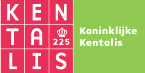 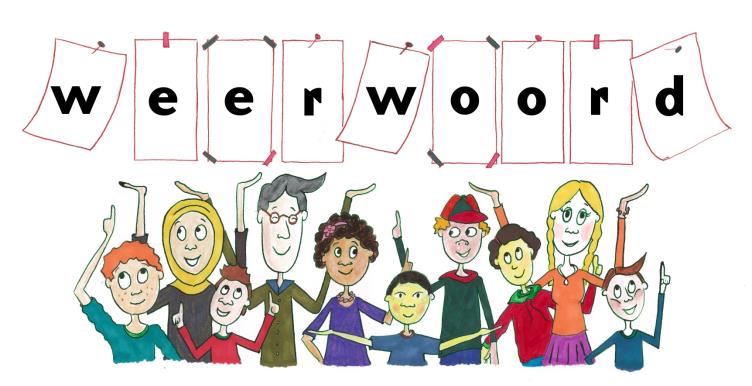 Week 44 – 31 oktober 2023
Niveau AA
heftig
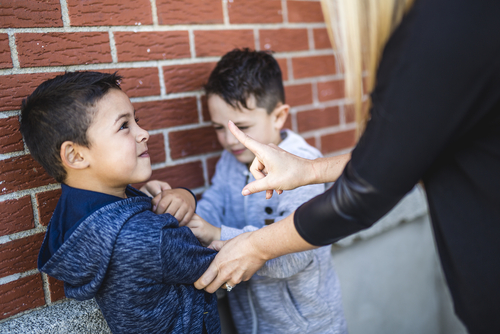 de vrede
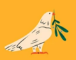 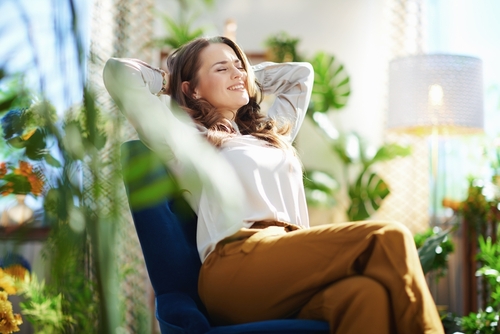 zelden
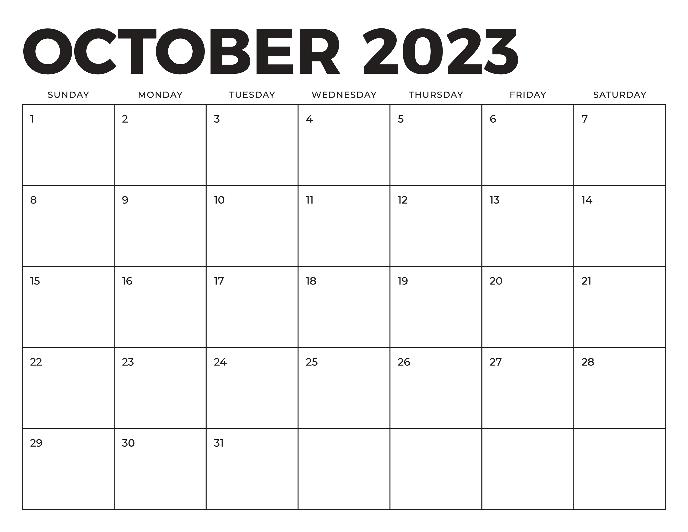 Zondag                Maandag             Dinsdag                 Woensdag            Donderdag         Vrijdag                   Zaterdag
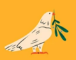 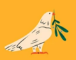 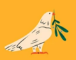 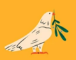 ongerust
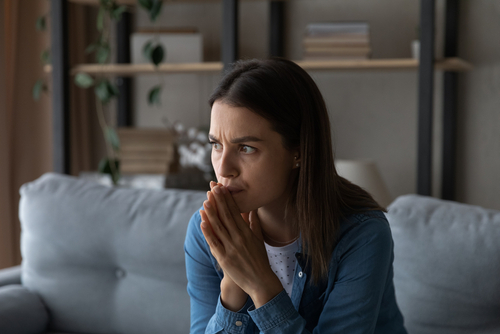 het geweld
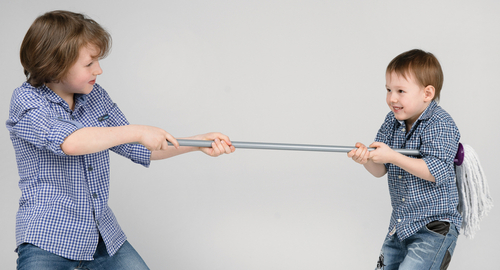 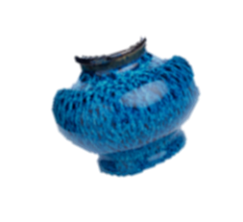 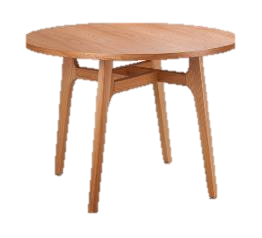 omgaan met
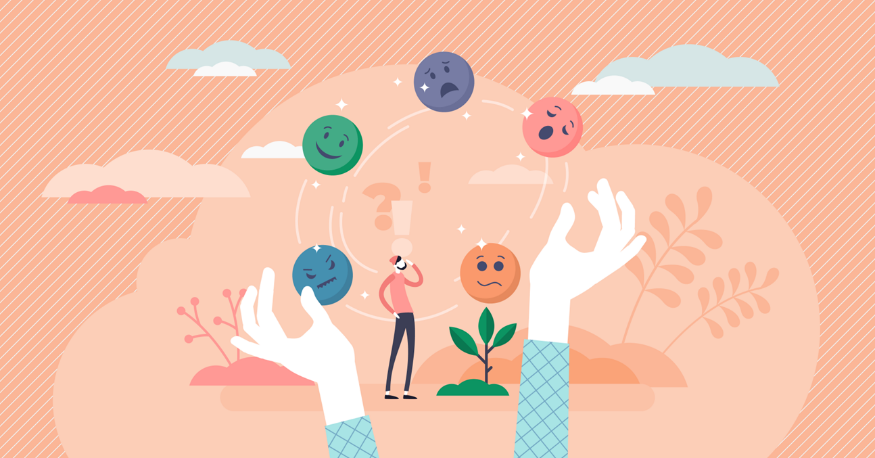 de actie
Nu is het genoeg!

Je hebt de hele week huisarrest!
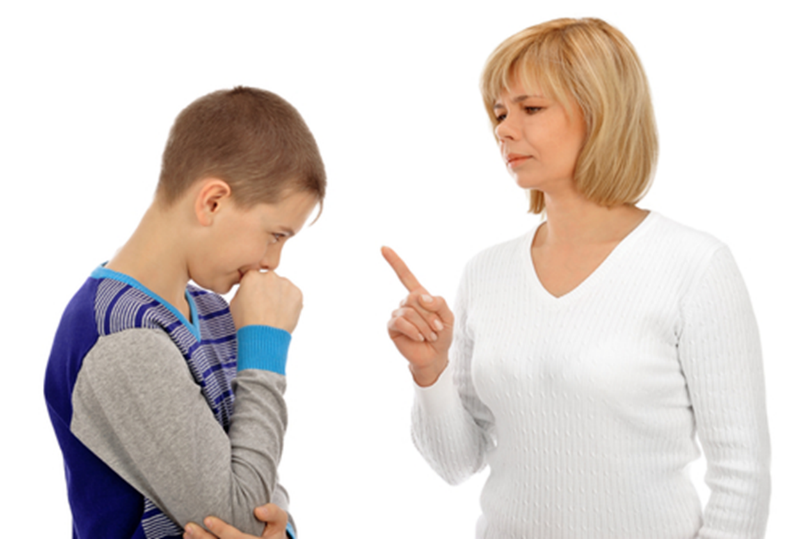 Op de woordmuur:
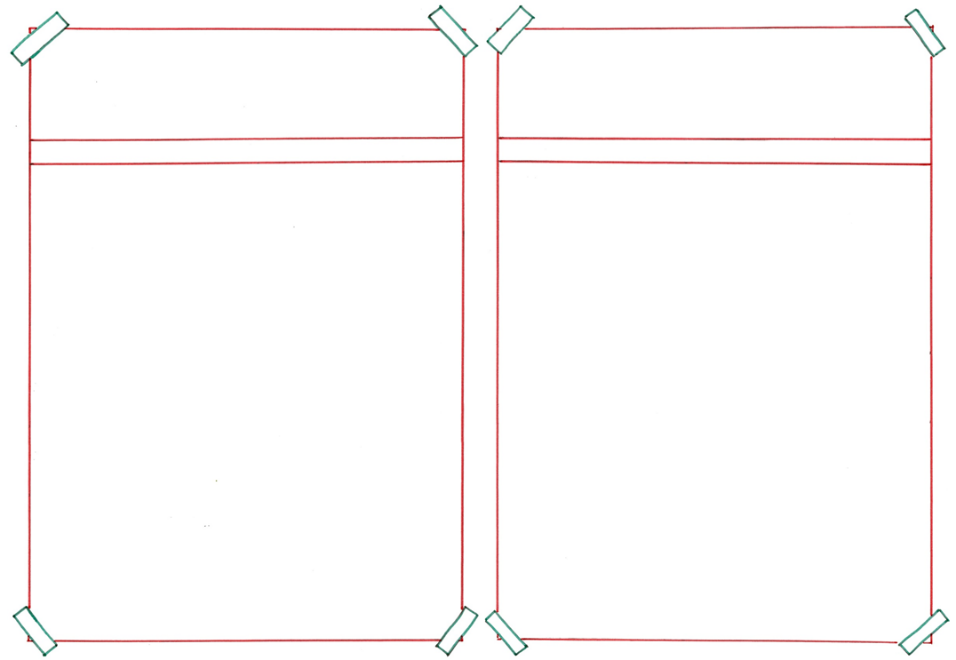 de liefde
het geweld
= de kracht waarmee je (mensen liefhebt of) dingen repareert.
 
 

 
  


De beker wordt met veel liefde in elkaar gelijmd.
= de kracht waarmee iemand (mensen pijn doet of) dingen kapotmaakt
  
 
 
   
De jongens stoten met veel geweld de vaas van de tafel.
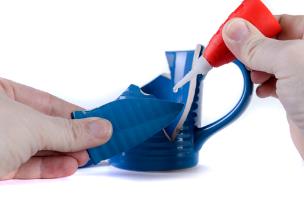 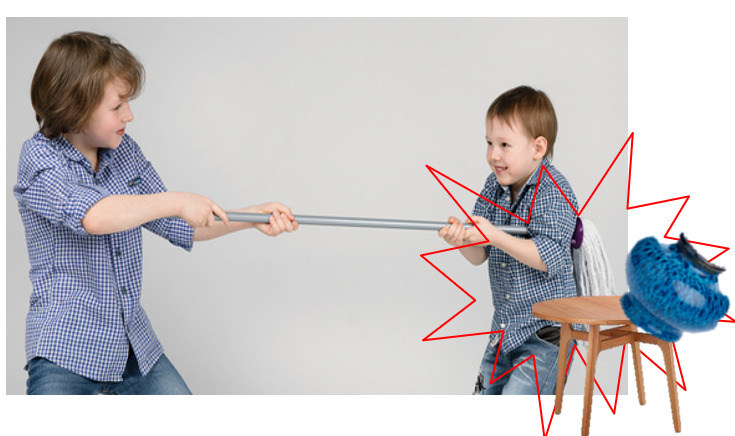 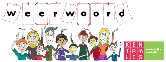 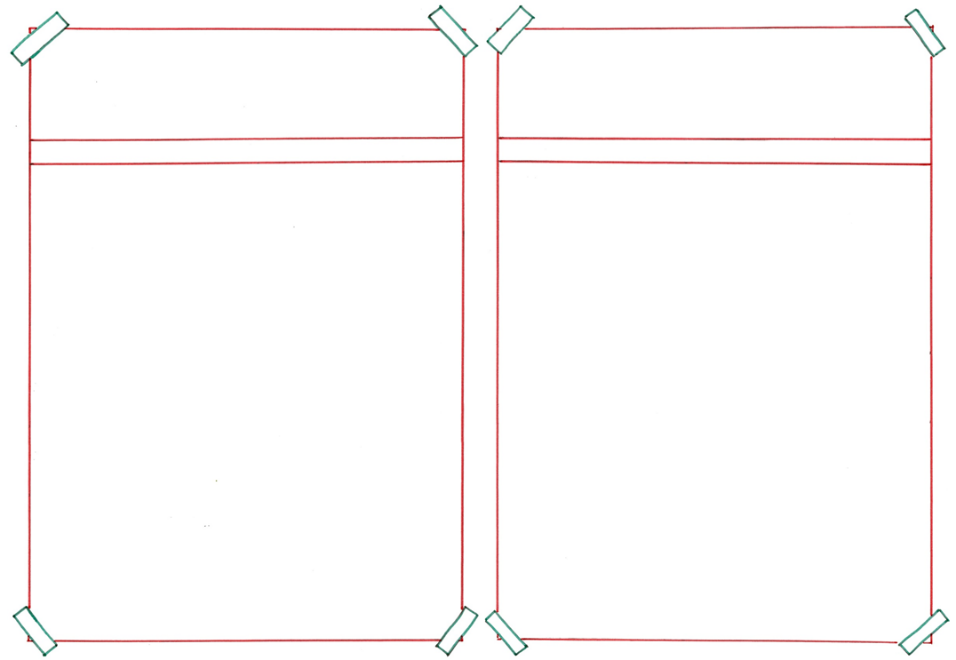 de vrede
de ruzie
= toestand waarin mensen vervelend tegen elkaar doen
 

 
 
  


De kinderen maken ruzie met elkaar.
= de rust (de tijd dat er geen oorlog is)
  
 
 

 
   
Als het rustig is geniet ze van de vrede in het huis.
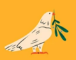 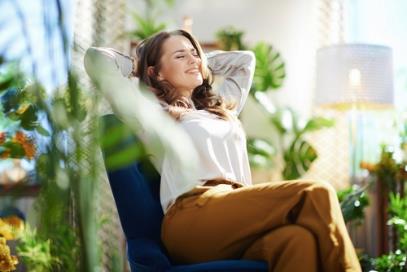 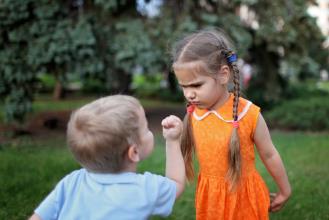 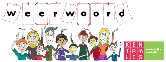 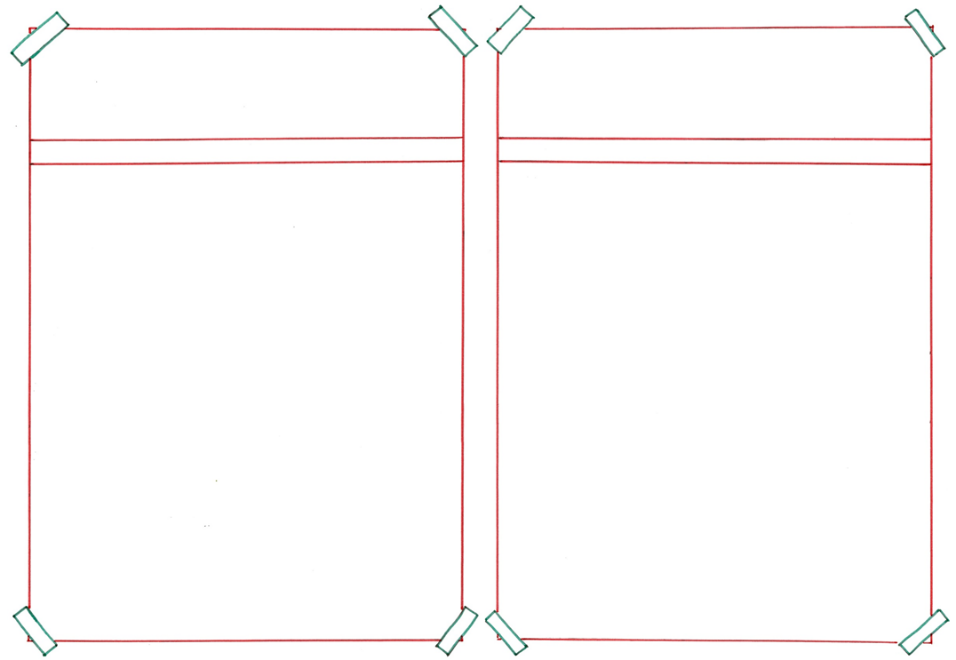 ontspannen
ongerust
= bang dat er iets gebeurt wat je niet wilt
  
 
 
 


Mijn zus is toch weer ongerust.
= zonder spanning
 
 
 
 
 
  


Deze vrouw zit ontspannen een boek te lezen.
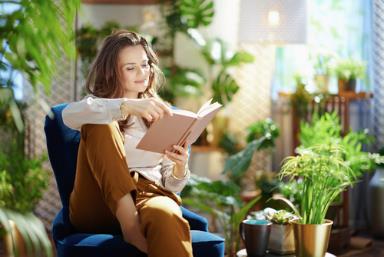 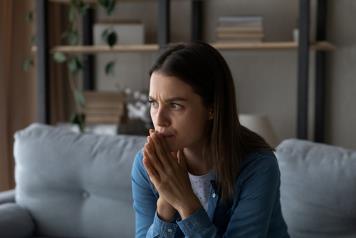 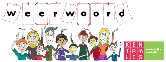 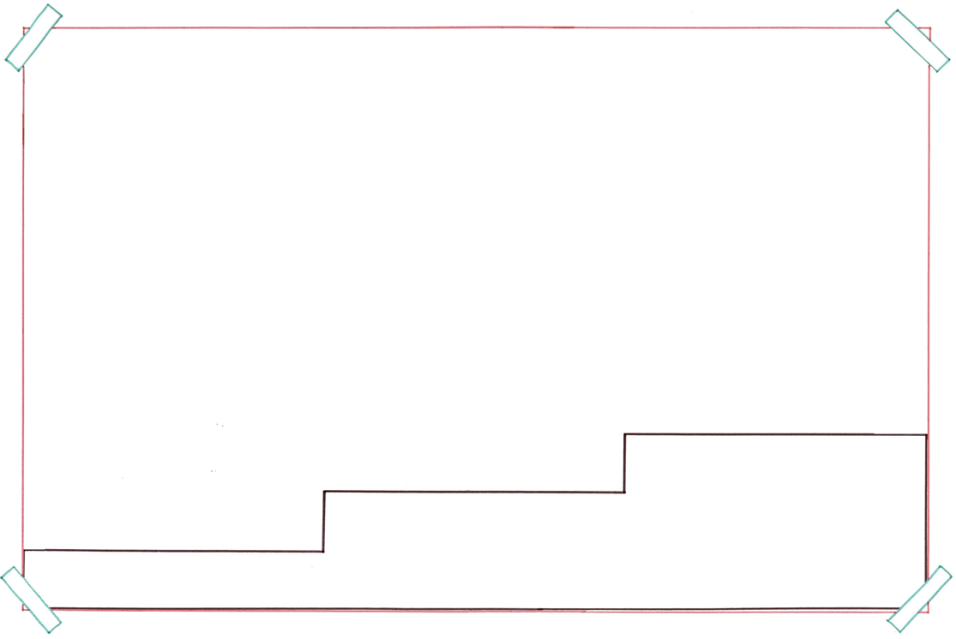 De jongens zijn wild. Ze stoeien heftig met elkaar.
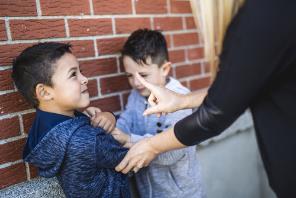 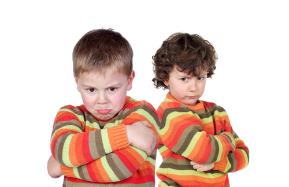 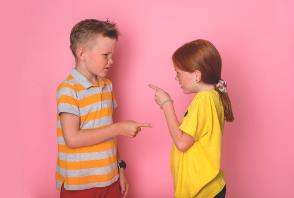 heftig
matig
= erg
minimaal
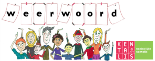 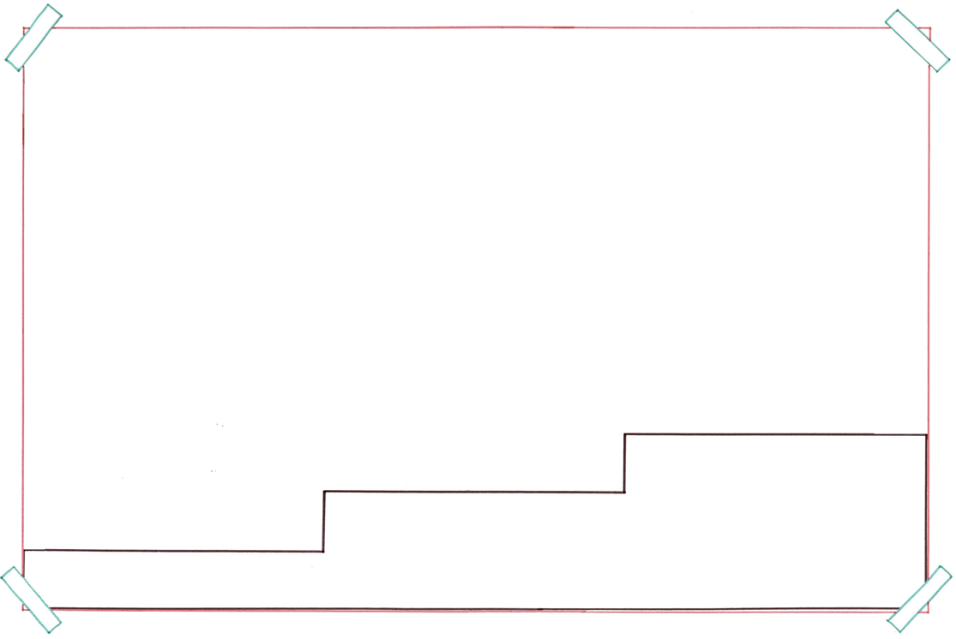 Dagen zonder ruzie komen maar zelden voor.
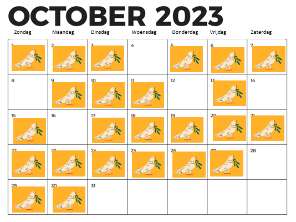 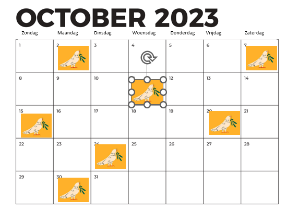 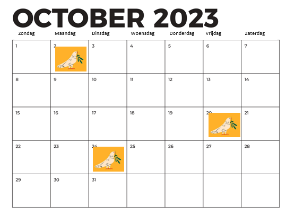 vaak
regelmatig
zelden
= bijna nooit
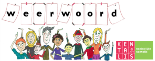 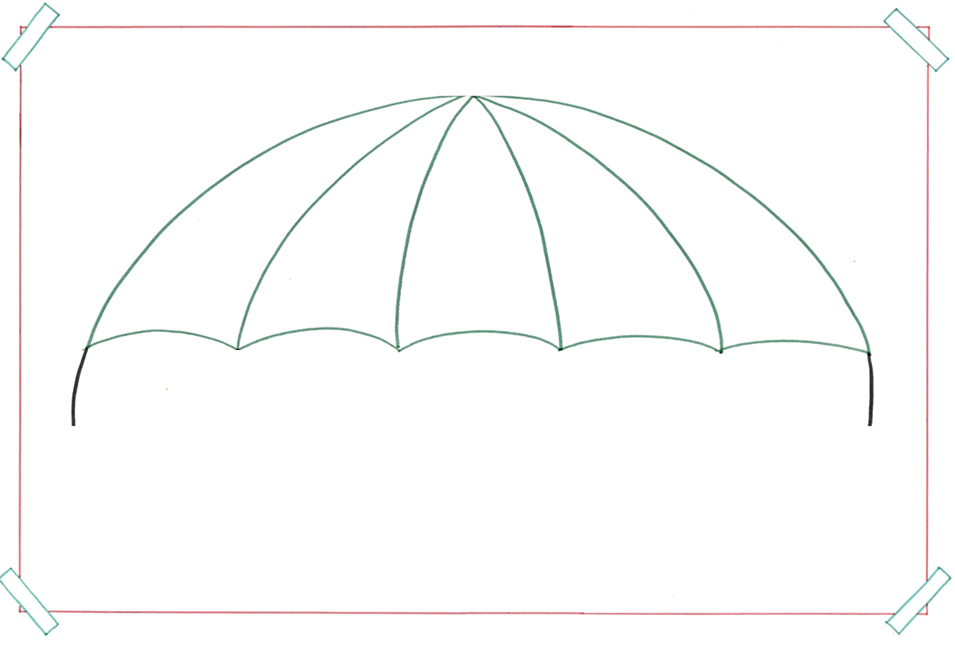 de actie
= wat je doet om te zorgen dat mensen iets gaan doen
brieven schrijven
protesteren
straffen
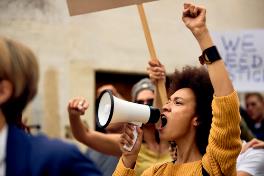 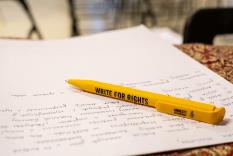 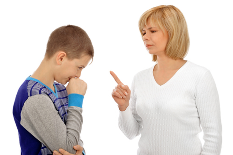 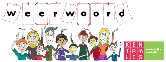 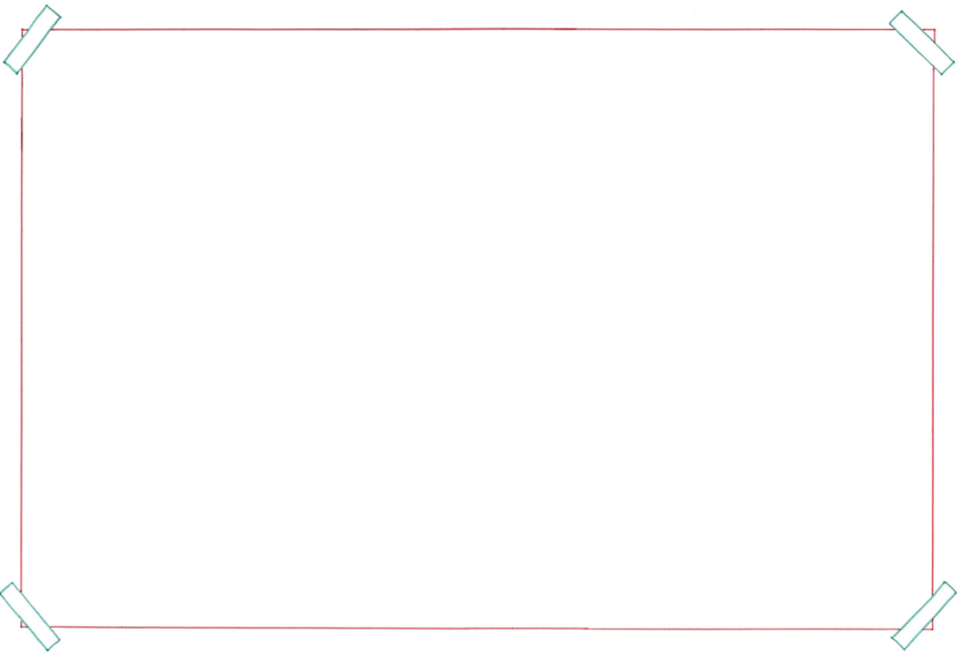 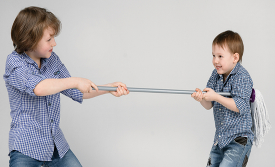 ruziënde kinderen
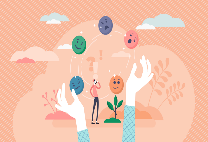 omgaan met
= doen met
de pijn
de teleurstelling
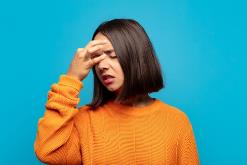 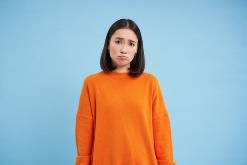 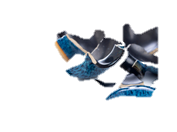 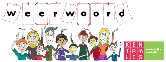